Título título título título título título título título tit Título título título título título título título
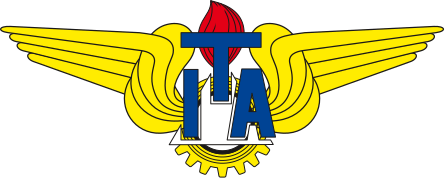 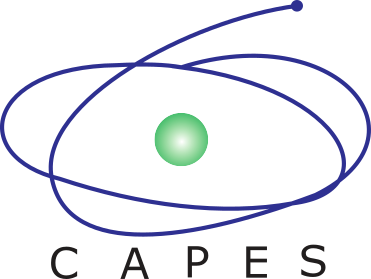 Nome do Autor I
Afiliação
 
Nome do Autor II
Afiliação

Nome do Autor II
Afiliação
Introdução
Texto texto texto texto texto texto texto texto texto texto texto texto texto texto texto texto texto texto texto texto texto texto texto texto texto texto texto texto texto texto texto texto texto texto texto texto texto texto
Texto texto texto texto texto texto texto texto texto texto texto texto texto texto texto texto texto texto texto texto texto texto texto texto texto texto texto texto texto texto texto texto
Texto texto texto texto texto texto texto texto texto texto texto texto texto texto texto texto texto texto texto texto texto texto texto texto texto texto texto texto

Texto texto texto texto texto texto texto texto texto texto texto texto texto texto texto texto texto texto texto texto texto texto texto texto texto texto texto texto
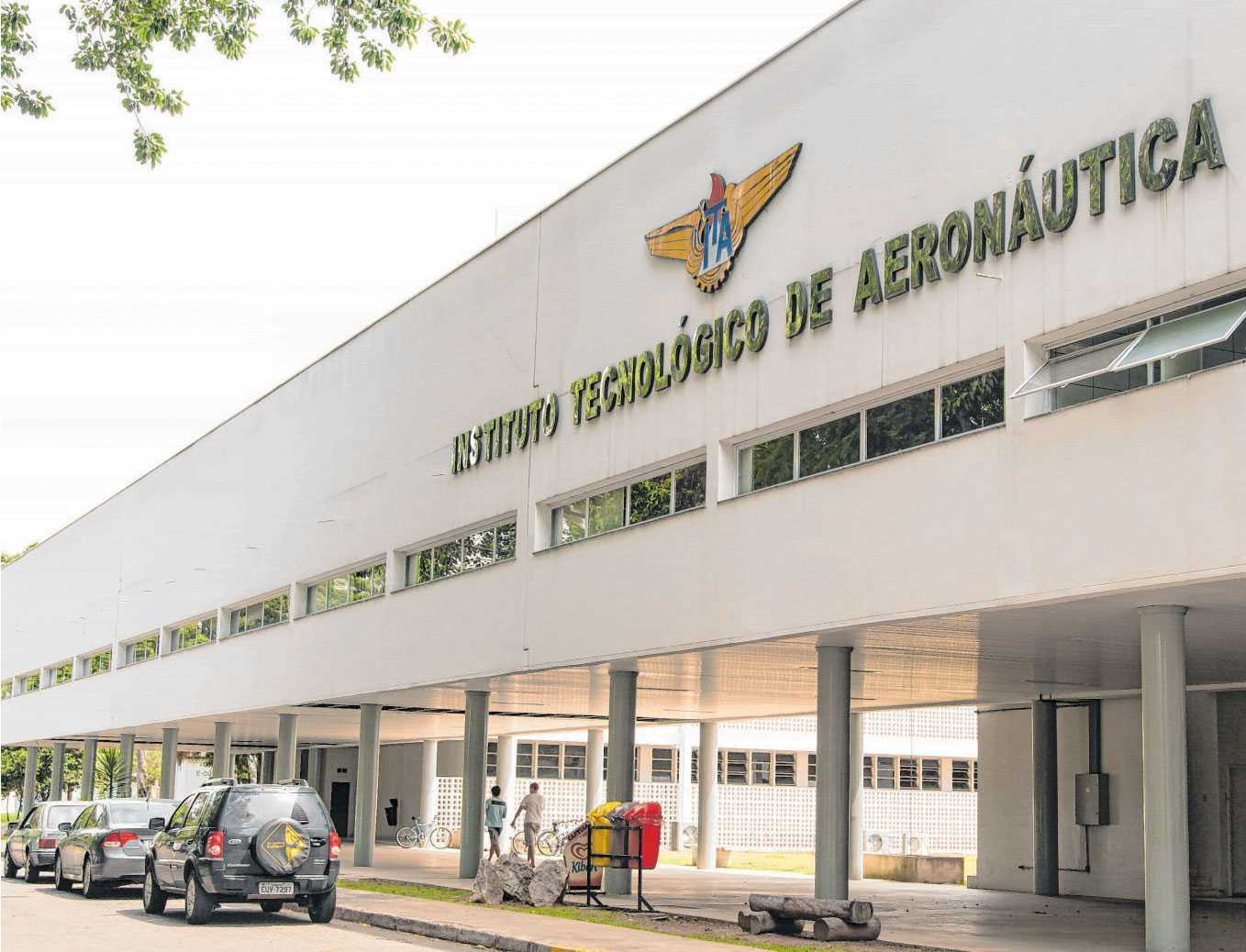 Objetivo
Texto texto texto texto texto texto texto texto texto texto texto texto texto texto texto texto texto texto texto texto texto texto texto texto texto texto texto texto
texto texto texto texto texto texto texto texto texto texto texto texto texto texto texto texto texto
Metodologia
Texto texto texto texto texto texto texto texto texto texto texto texto texto texto texto texto texto texto texto texto texto texto texto texto texto texto texto texto
texto texto texto texto texto texto texto texto texto texto texto texto texto texto texto texto texto
Figura 1: Legenda da figura
Considerações Finais 
Texto texto texto texto texto texto texto texto texto texto texto texto texto texto texto texto texto texto texto texto texto texto texto texto texto texto texto texto
texto texto texto texto texto texto texto texto texto texto
Resultados
Texto texto texto texto texto texto texto texto texto texto texto texto texto texto texto texto texto texto texto texto texto texto texto texto texto texto texto texto
texto texto texto texto texto texto texto texto texto texto texto texto texto texto texto texto texto
texto texto texto texto texto texto
texto texto texto texto texto texto texto texto texto texto texto texto texto texto texto texto texto
Referências Bibliográficas
Texto texto texto texto texto texto texto texto texto texto texto texto texto texto texto texto texto texto texto texto texto texto texto texto texto texto texto texto
Texto texto texto texto texto texto texto texto texto texto texto texto texto texto texto texto texto texto texto texto
XIII EFITA – 01 a 05 de Julho de 2019, São José dos Campos, SP